The Real Number System
Real Number 
System
Rational Numbers
Irrational Numbers
Integers
Whole
Natural
Examples: Identify ALL number systems that each number belongs.
Absolute Value
Introduction to absolute value
Absolute Value
The distance between the number and zero on the number line. 
  |    |

*Distance is always positive.
Example 1
Evaluate |-5a + 4| if a = 2
Example 2
Evaluate -3|7y| if y = -4
Example 3
Evaluate |2a| - |-2a| if a = -4
Absolute Value Equations
If absolute value is positive, there are two solutions
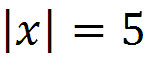 If absolute value is ZERO, there is ONE answer.
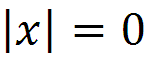 If absolute value is negative, there are No solutions ( NO SOLUTION or     )
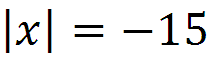 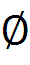 Steps for Solving Absolute Value Equations
ISOLATE the absolute value, if necessary. Identify how many solutions you are looking for. (2,1,or none)
If you are looking for: 
two solutions: rewrite the problem WITHOUT the absolute value symbols as TWO problems. Change the sign on the constant on the second equation and solve both equations… two solutions!
one solution: write the problem without absolute value and solve
no solutions: you have your answer…… “NO SOLUTION”
Record your solutions in set notation { #,# }, {#}, or      .
CHECK YOUR ANSWERS!!
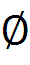 Example 4
Solve. Express your answer in set notation.
Example 5
Solve. Express your answer in set notation.
Example 6
Solve. Express your answer in set notation.
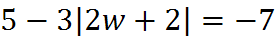 Example 7
Solve. Express your answer in set notation.